Министерство по инвестициям и развитию Республики Казахстан
Проект Закона РК «О внесении изменений и дополнений в некоторые законодательные акты РК по вопросам совершенствования СЭЗ
Астана 2014
Законопроект по вопросам совершенствования СЭЗ
Единый координационный центр
Консолидация управления СЭЗ
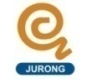 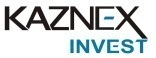 Создание Единого координационного  центра
I
I
Управляющие компании 
Квазигосударственная собственность 
Коммунальная собственность
Государственная собственность
Единый координационный центр
Реализация стратегии и политики
доверительное 
управление
Маркетинг, продвижение, роуд-шоу
Оптимизация бизнес-процессов
Установление стабильности налогового законодательства на срок действия СЭЗ, в части:
Стабильность налогового законодательства
II
коэффициентов и (или) ставок, применяемых при исчислении земельного налога, налога на имущество и платы за пользование земельными участками;
размера уменьшения при исчислении корпоративного подоходного налога.
V
III
III
Снижение бюджетной зависимости на содержание инфраструктуры
Передача объектов инфраструктуры, на баланс управляющих компаний
Передача объектов инфраструктуры на баланс управляющих компаний влечет:
Самоокупаемость управляющей компании
IV
Стимул к созданию новых производств                     на территории СЭЗ
Обложение НДС по 0 ставке оборота по реализации товаров собственного производства не только налогоплательщикам, осуществляющим на территории РК деятельность в рамках контракта на недропользование, но и в рамках СРП
Беспошлинная реализация товаров участникам СРП
IV
Поддержка отечественного производителя
Другие нормы Законопроекта
Участники СЭЗ

Установление срока льготного пользования земельными участками на срок равный сроку действия СЭЗ; 
Уточнение редакции по вопросам применения инвестиционных налоговых преференций.
Внедрения мер в отношении недобросовестных участников СЭЗ
Институциональное 
Устройство

Возможность применения международных стандартов по строительству на территории СЭЗ;
Пересмотр сроков и порядка рассмотрения предложений о создании новой СЭЗ;
Закрепление порядка расширения территорий ;
Исключение функции МИО по подтверждению полученных (подлежащих получению) доходов к доходам от приоритетных видов деятельности.